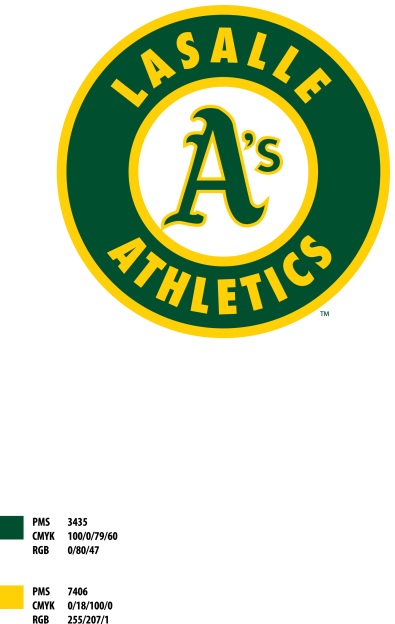 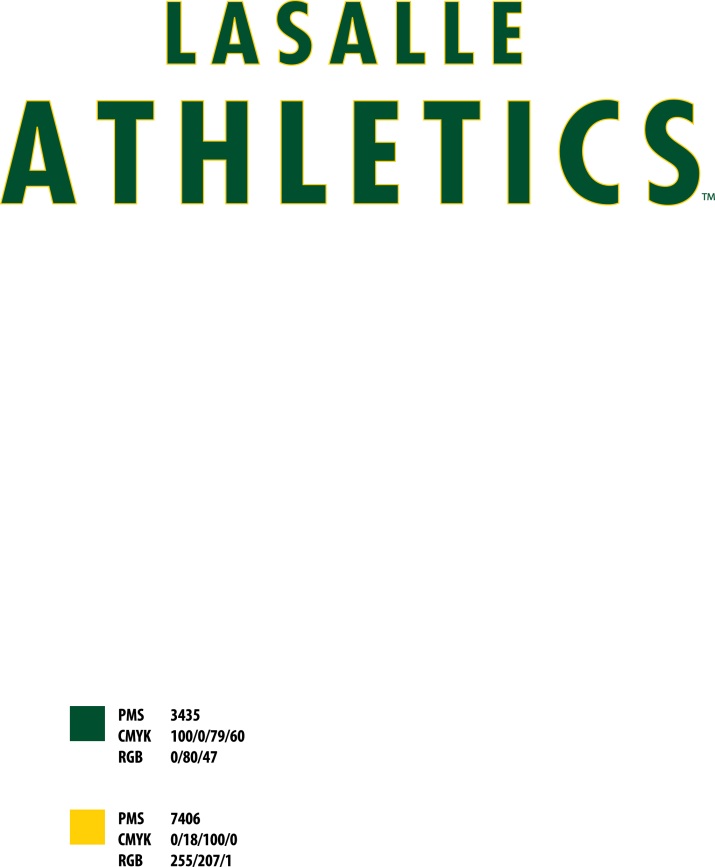 The success continues!
The LaSalle Athletics are excited to announce the tryouts for the 2015 competitive fast pitch league for the  community of LaSalle!

8U, 10U, 12U, 14U, 16U and 18U teams will be fielded.
More than one team in each division is possible depending on interest.
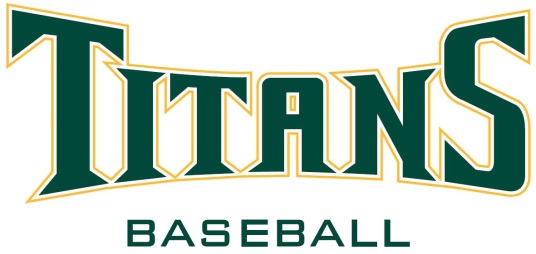 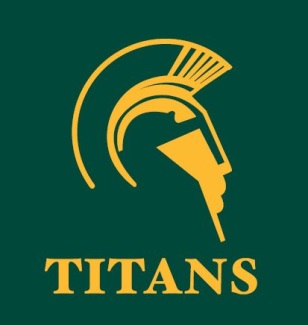 The tradition continues!
The LaSalle  Titans are  pleased to announce that tryouts for the 2015 season are fast approaching.

We will be fielding teams in the Rookie Ball, Mosquito, PeeWee, Bantam and Midget divisions.  More than one team in each division is possible depending on interest.
Tryouts will begin the weekend of Sept 6th for Athletics
Tryouts will begin the weekend of Sept 13th for the Titans
All tryouts will take place at Turtle Club Park
Please check  our website
WWW.TURTLECLUBBASEBALL.COM 
For all tryout dates, times and additional info.